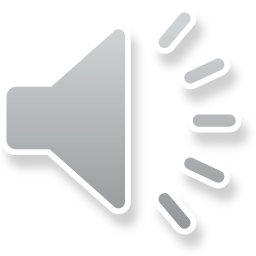 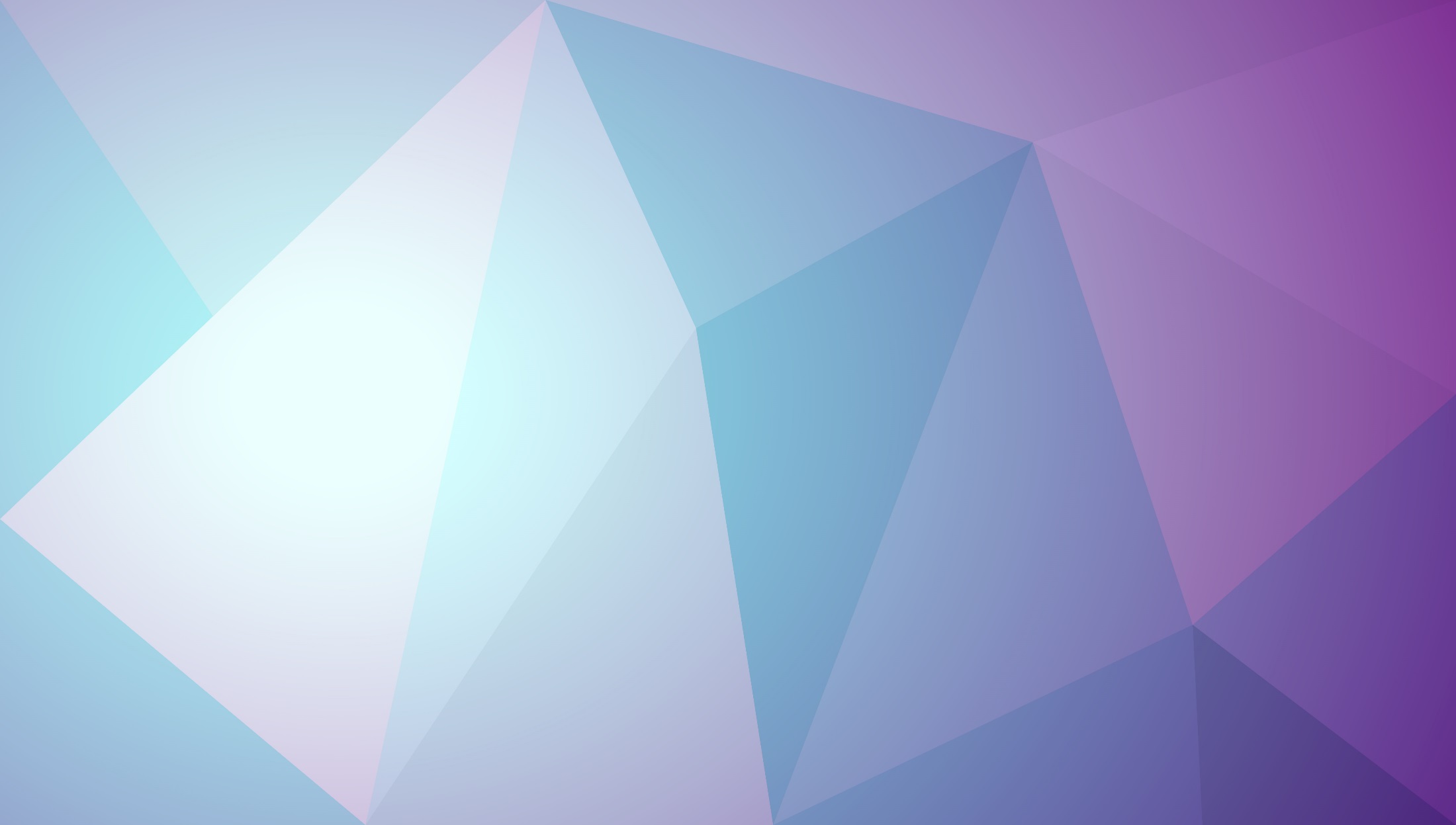 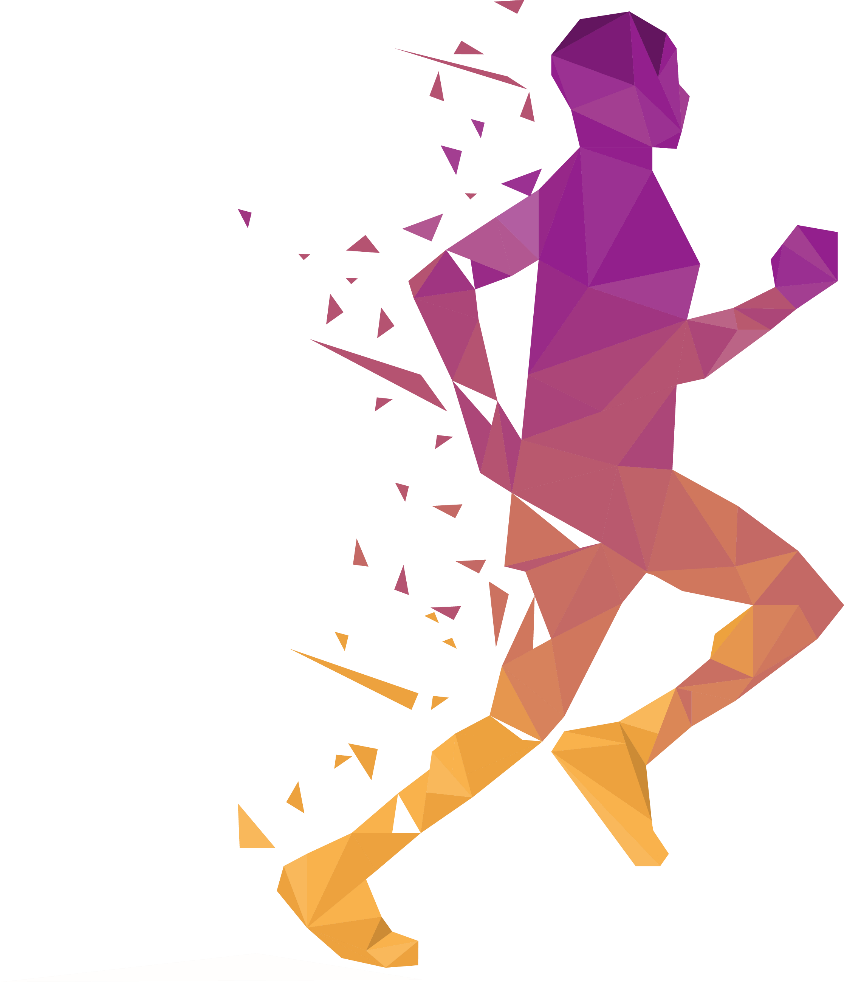 202X
企业员工管理培训之
责任与执行力
部门：PPT汇   汇报人：xxx
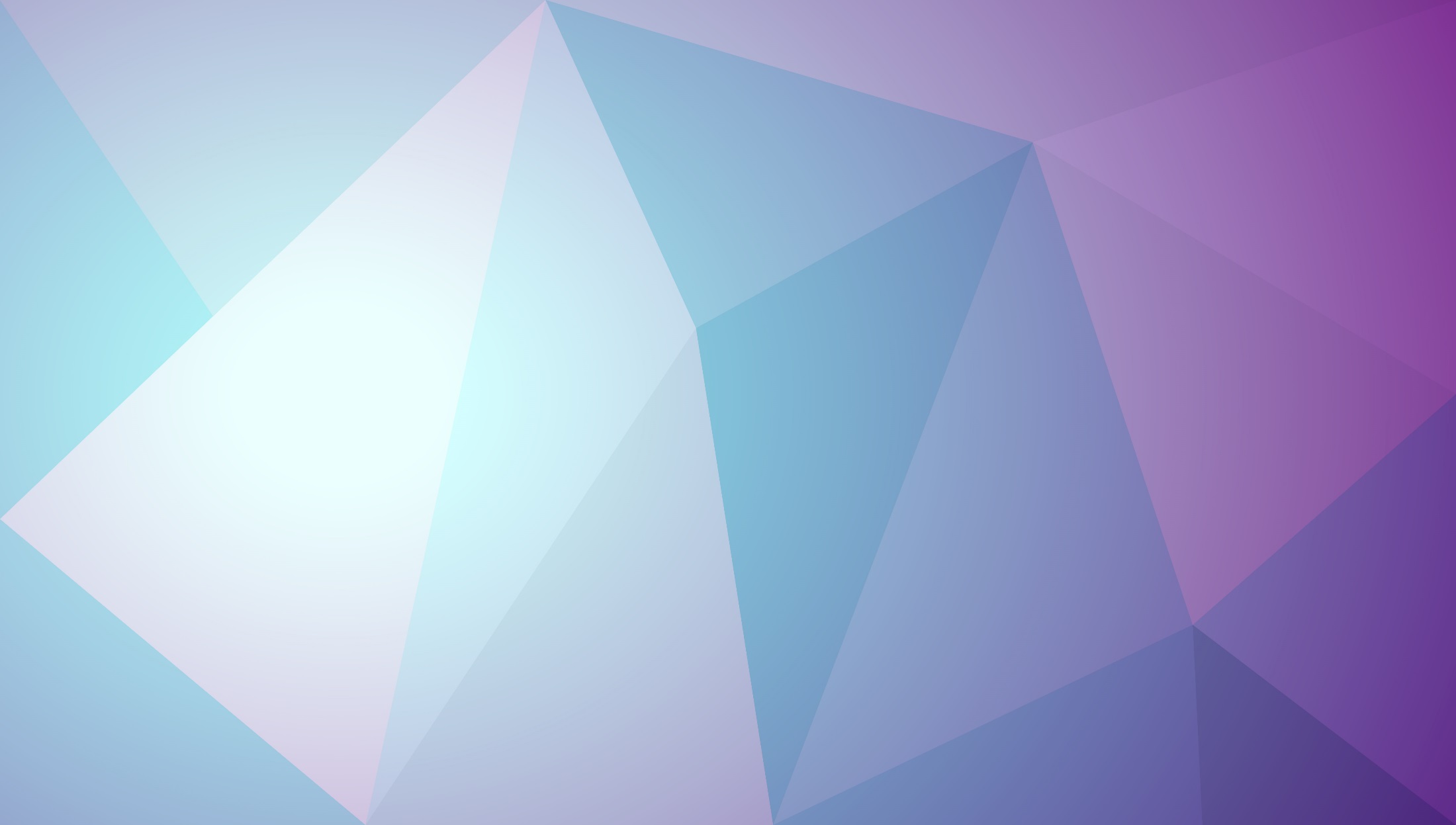 责任源于职责
细节提现系统
执行是个系统
执行失败的五大原因
执行不力的病因
完善执行的法门
此部分内容作为文字排版占位显示
此部分内容作为文字排版占位显示
此部分内容作为文字排版占位显示
此部分内容作为文字排版占位显示
此部分内容作为文字排版占位显示
此部分内容作为文字排版占位显示
1
2
目录
CONTENTS
3
4
5
6
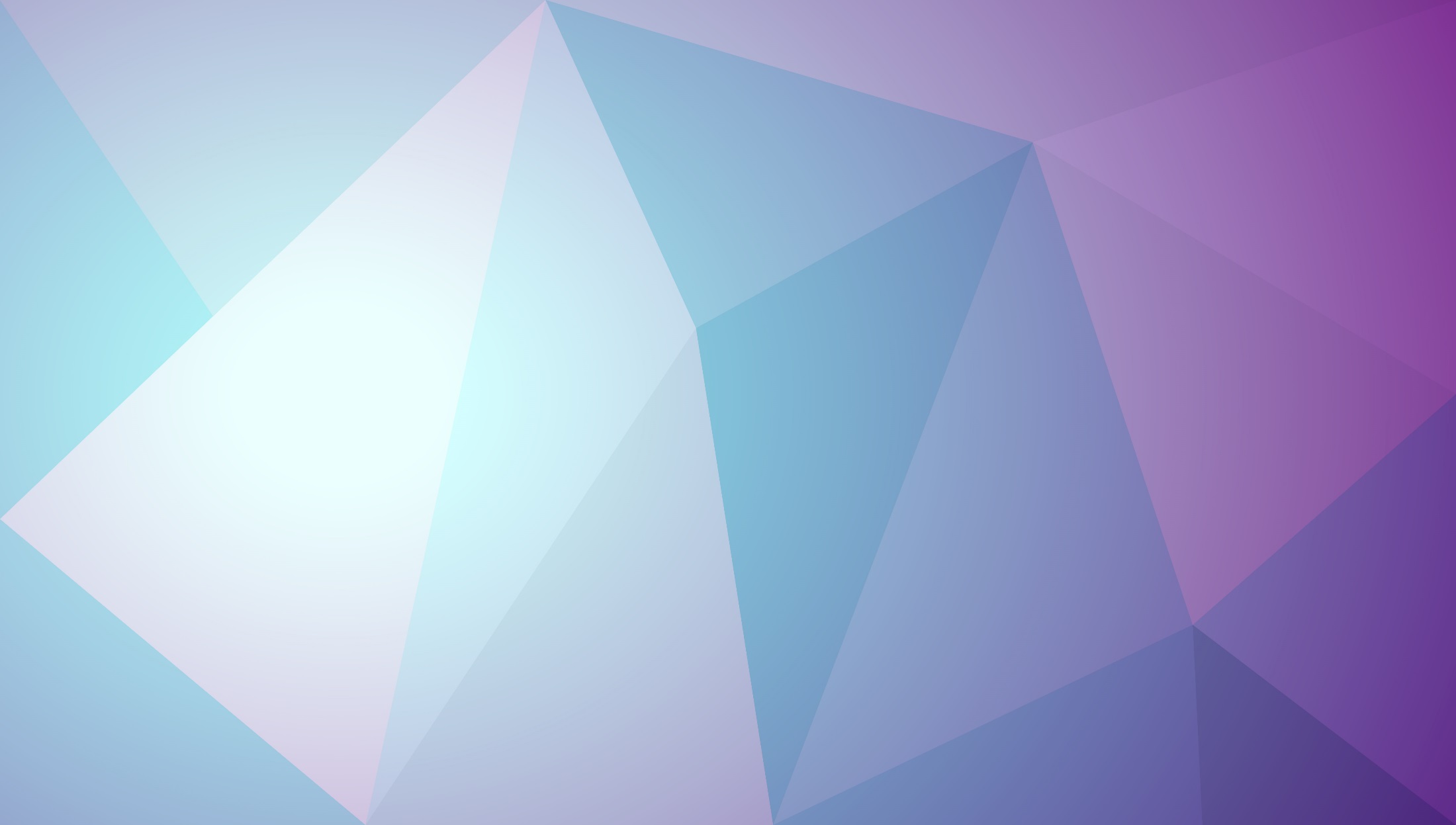 01
责任源于职责
责任源于职责
点击输入替换内容
点击输入替换内容
点击输入替换内容
点击输入替换内容
点击输入替换内容
点击输入替换内容
点击输入替换内容
点击输入替换内容
标题文本预设
标题文本预设
标题文本预设
标题文本预设
您的内容打在这里，或者通过复制您的文本后，在此框中选择粘贴
您的内容打在这里，或者通过复制您的文本后，在此框中选择粘贴
您的内容打在这里，或者通过复制您的文本后，在此框中选择粘贴
您的内容打在这里，或者通过复制您的文本后，在此框中选择粘贴
责任源于职责
标题文本预设
您的内容打在这里，或者通过复制您的文本后，在此框中选择粘贴
标题文本预设
您的内容打在这里，或者通过复制您的文本后，在此框中选择粘贴
标题文本预设
您的内容打在这里，或者通过复制您的文本后，在此框中选择粘贴
标题文本预设
您的内容打在这里，或者通过复制您的文本后，在此框中选择粘贴
标题文本预设
您的内容打在这里，或者通过复制您的文本后，在此框中选择粘贴
标题文本预设
您的内容打在这里，或者通过复制您的文本后，在此框中选择粘贴
责任源于职责
此部分内容作为文字排版占位显示（建议使用主题字体）
90%
80%
70%
95%
此部分内容作为文字排版占位显示（建议使用主题字体）
04
此部分内容作为文字排版占位显示（建议使用主题字体）
05
此部分内容作为文字排版占位显示（建议使用主题字体）
02
01
责任源于职责
请替换文字内容
请替换文字内容
请替换文字内容
您的内容打在这里，或者通过复制您的文本后，在此框中选择粘贴，并选择只保留文字
您的内容打在这里，或者通过复制您的文本后，在此框中选择粘贴，并选择只保留文字
您的内容打在这里，或者通过复制您的文本后，在此框中选择粘贴，并选择只保留文字
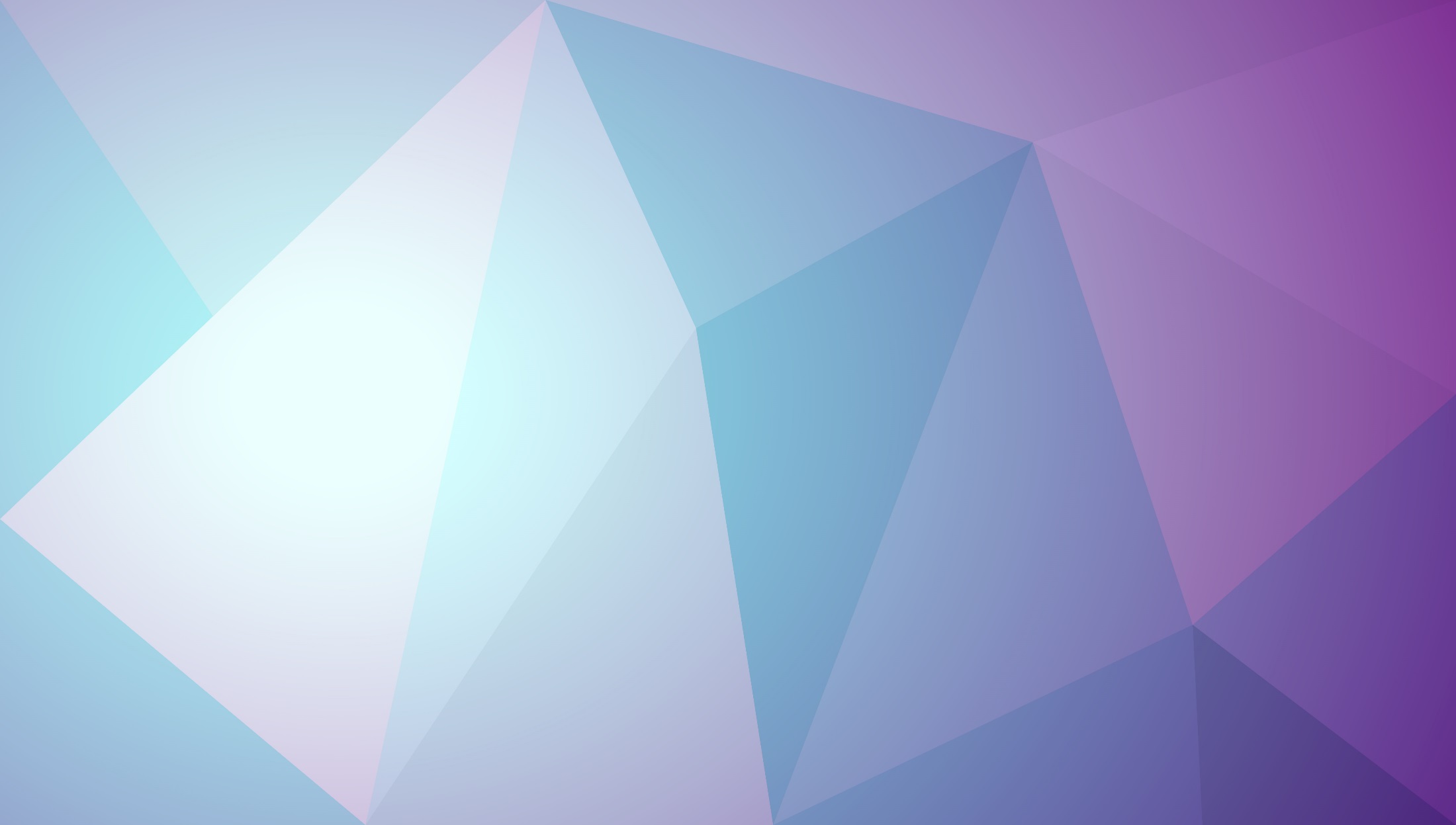 02
细节提现系统
细节提现系统
标题文本预设
标题文本预设
标题文本预设
标题文本预设
您的内容打在这里，或者通过复制您的文本后，在此框中选择粘贴
您的内容打在这里，或者通过复制您的文本后，在此框中选择粘贴
您的内容打在这里，或者通过复制您的文本后，在此框中选择粘贴
您的内容打在这里，或者通过复制您的文本后，在此框中选择粘贴
细节提现系统
请替换文字内容
您的内容打在这里，或者通过复制您的文本后，在此框中选择粘贴，并选择只保留文字
请替换文字内容
您的内容打在这里，或者通过复制您的文本后，在此框中选择粘贴，并选择只保留文字
您的内容打在这里，或者通过复制您的文本后，在此框中选择粘贴，并选择只保留文字
请替换文字内容
您的内容打在这里，或者通过复制您的文本后，在此框中选择粘贴，并选择只保留文字
细节提现系统
标题文本预设
标题文本预设
标题文本预设
标题文本预设
标题文本预设
标题文本预设
您的内容打在这里，或者通过复制您的文本后，在此框中选择粘贴
您的内容打在这里，或者通过复制您的文本后，在此框中选择粘贴
您的内容打在这里，或者通过复制您的文本后，在此框中选择粘贴
您的内容打在这里，或者通过复制您的文本后，在此框中选择粘贴
您的内容打在这里，或者通过复制您的文本后，在此框中选择粘贴
您的内容打在这里，或者通过复制您的文本后，在此框中选择粘贴
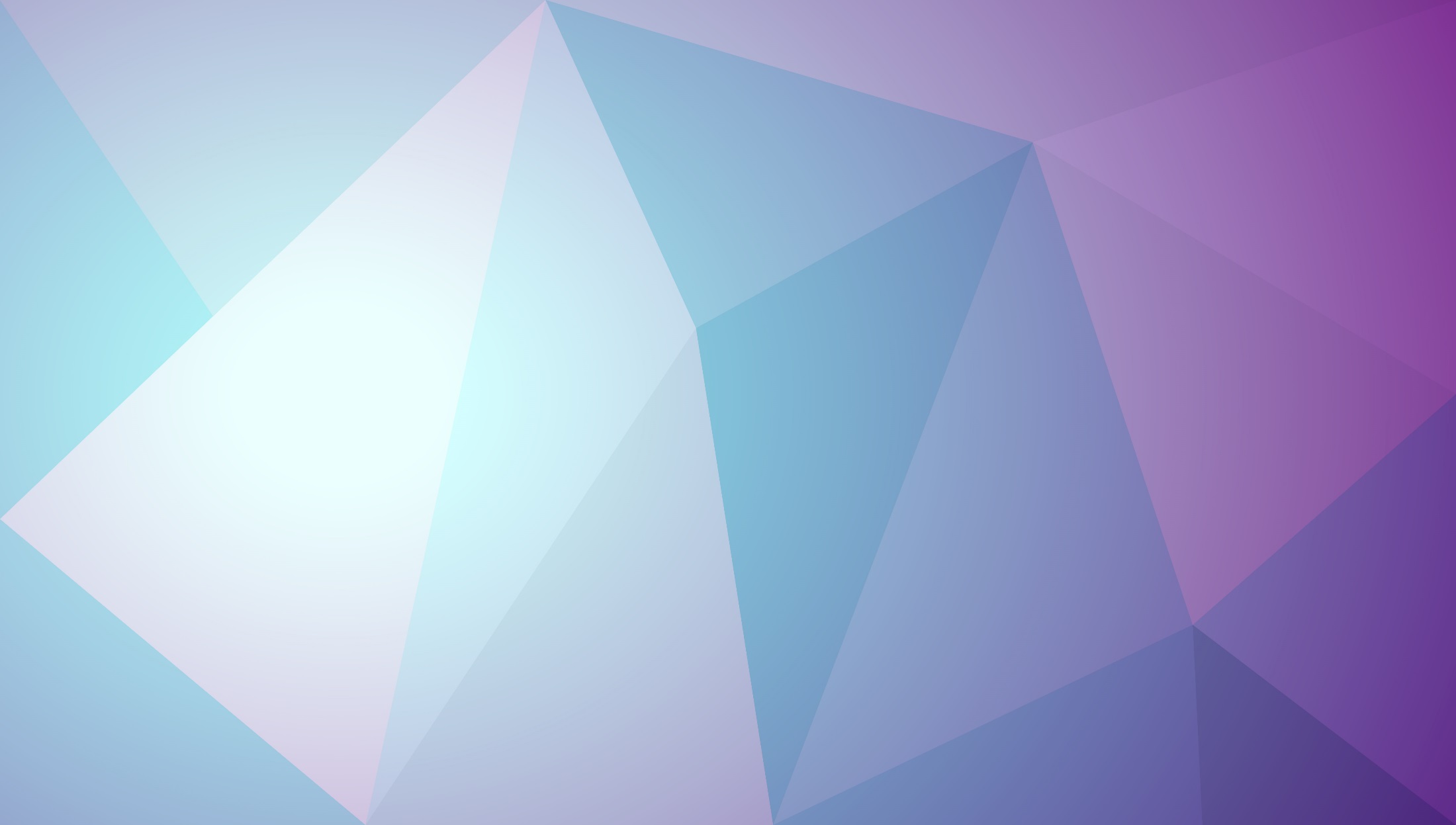 03
执行是个系统
执行是个系统
标题文本预设
标题文本预设
标题文本预设
标题文本预设
此部分内容作为文字排版占位显示（建议使用主题字体）
此部分内容作为文字排版占位显示（建议使用主题字体）
此部分内容作为文字排版占位显示（建议使用主题字体）
此部分内容作为文字排版占位显示（建议使用主题字体）
标题文本预设
执行是个系统
70
60
50
40
标题文本预设
标题文本预设
标题文本预设
标题文本预设
标题文本预设
标题文本预设
35
30
此部分内容作为文字排版占位显示 （建议使用主题字体）
此部分内容作为文字排版占位显示 （建议使用主题字体）
此部分内容作为文字排版占位显示 （建议使用主题字体）
此部分内容作为文字排版占位显示 （建议使用主题字体）
此部分内容作为文字排版占位显示 （建议使用主题字体）
此部分内容作为文字排版占位显示 （建议使用主题字体）
标题文本预设 1
标题文本预设 2
标题文本预设 3
标题文本预设 4
标题文本预设 5
标题文本预设 6
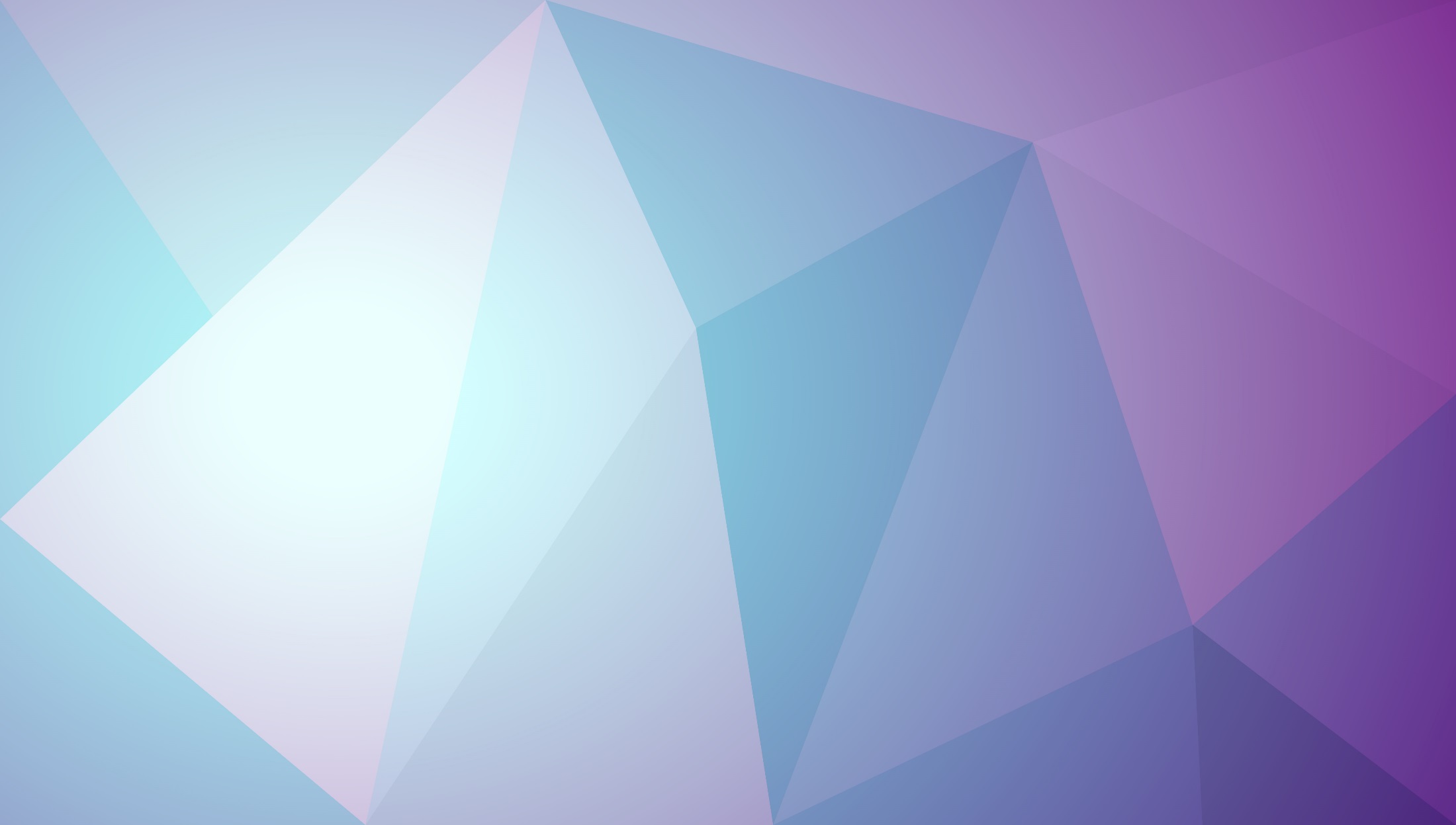 04
执行失败的五大原因
执行失败的五大原因
标题文本预设
标题文本预设
您的内容打在这里，或者通过复制您的文本后，在此框中选择粘贴
您的内容打在这里，或者通过复制您的文本后，在此框中选择粘贴
标题文本预设
标题文本预设
您的内容打在这里，或者通过复制您的文本后，在此框中选择粘贴
您的内容打在这里，或者通过复制您的文本后，在此框中选择粘贴
执行失败的五大原因
关键词
关键词
关键词
请替换文字内容
请替换文字内容
请替换文字内容
您的内容打在这里，或者通过复制您的文本后，在此框中选择粘贴，并选择只保留文字
您的内容打在这里，或者通过复制您的文本后，在此框中选择粘贴，并选择只保留文字
您的内容打在这里，或者通过复制您的文本后，在此框中选择粘贴，并选择只保留文字
执行失败的五大原因
标题文本预设
标题文本预设
点击输入替换内容
点击输入替换内容
点击输入替换内容
点击输入替换内容
标题文本预设
标题文本预设
点击输入替换内容
点击输入替换内容
点击输入替换内容
点击输入替换内容
标题文本预设
点击输入替换内容
点击输入替换内容
执行失败的五大原因
90%
80%
70%
95%
标题文本预设
标题文本预设
标题文本预设
标题文本预设
您的内容打在这里，或者通过复制您的文本后，在此框中选择粘贴
您的内容打在这里，或者通过复制您的文本后，在此框中选择粘贴
您的内容打在这里，或者通过复制您的文本后，在此框中选择粘贴
您的内容打在这里，或者通过复制您的文本后，在此框中选择粘贴
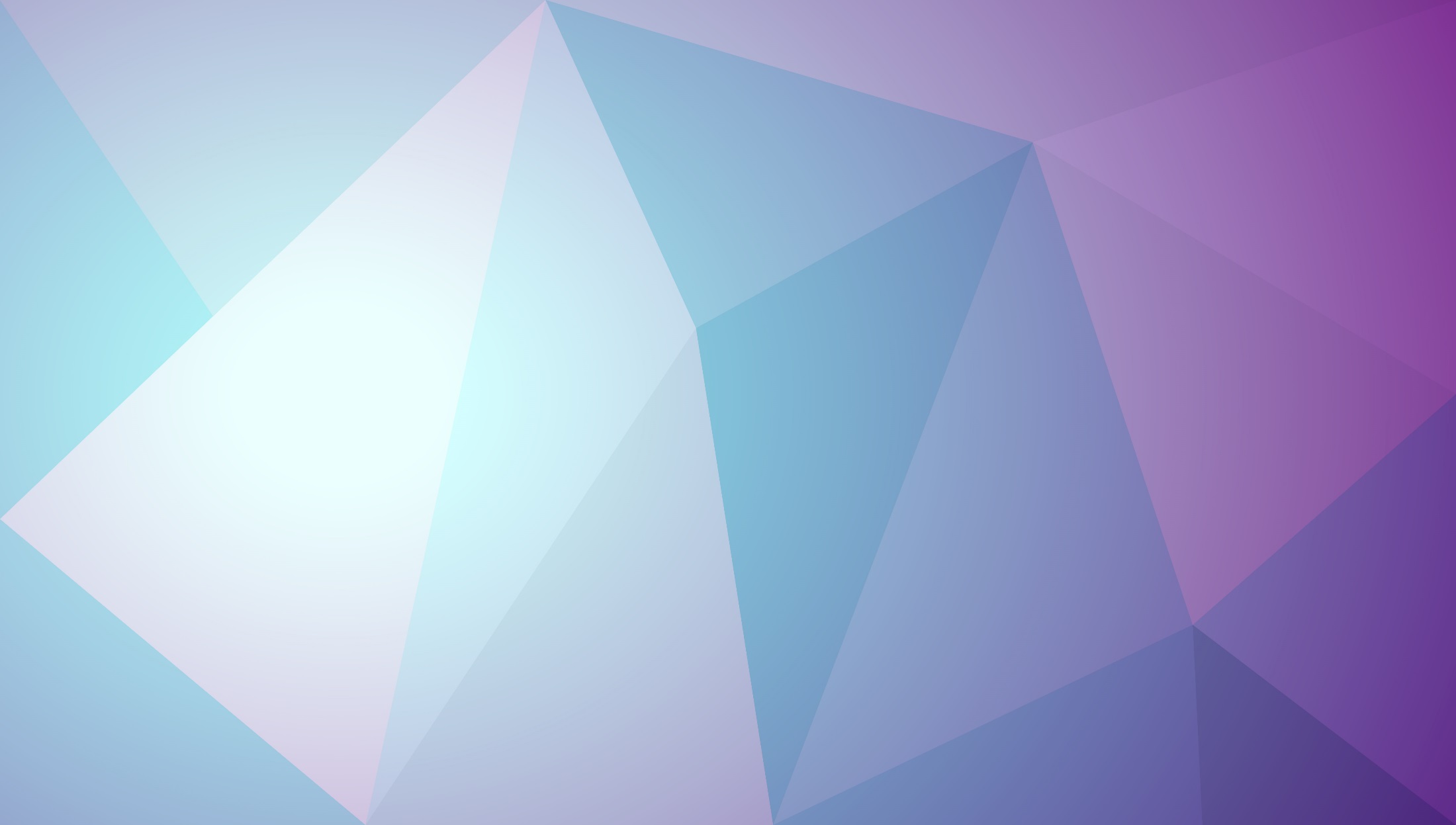 05
执行不力的病因
执行不力的病因
03
02
70%
95%
90%
01
标题文本预设
标题文本预设
标题文本预设
您的内容打在这里，或者通过复制您的文本后，在此框中选择粘贴
您的内容打在这里，或者通过复制您的文本后，在此框中选择粘贴
您的内容打在这里，或者通过复制您的文本后，在此框中选择粘贴
执行不力的病因
标题文本预设
01
您的内容打在这里，或者通过复制您的文本后，在此框中选择粘贴
02
标题文本预设
您的内容打在这里，或者通过复制您的文本后，在此框中选择粘贴
03
标题文本预设
您的内容打在这里，或者通过复制您的文本后，在此框中选择粘贴
04
标题文本预设
您的内容打在这里，或者通过复制您的文本后，在此框中选择粘贴
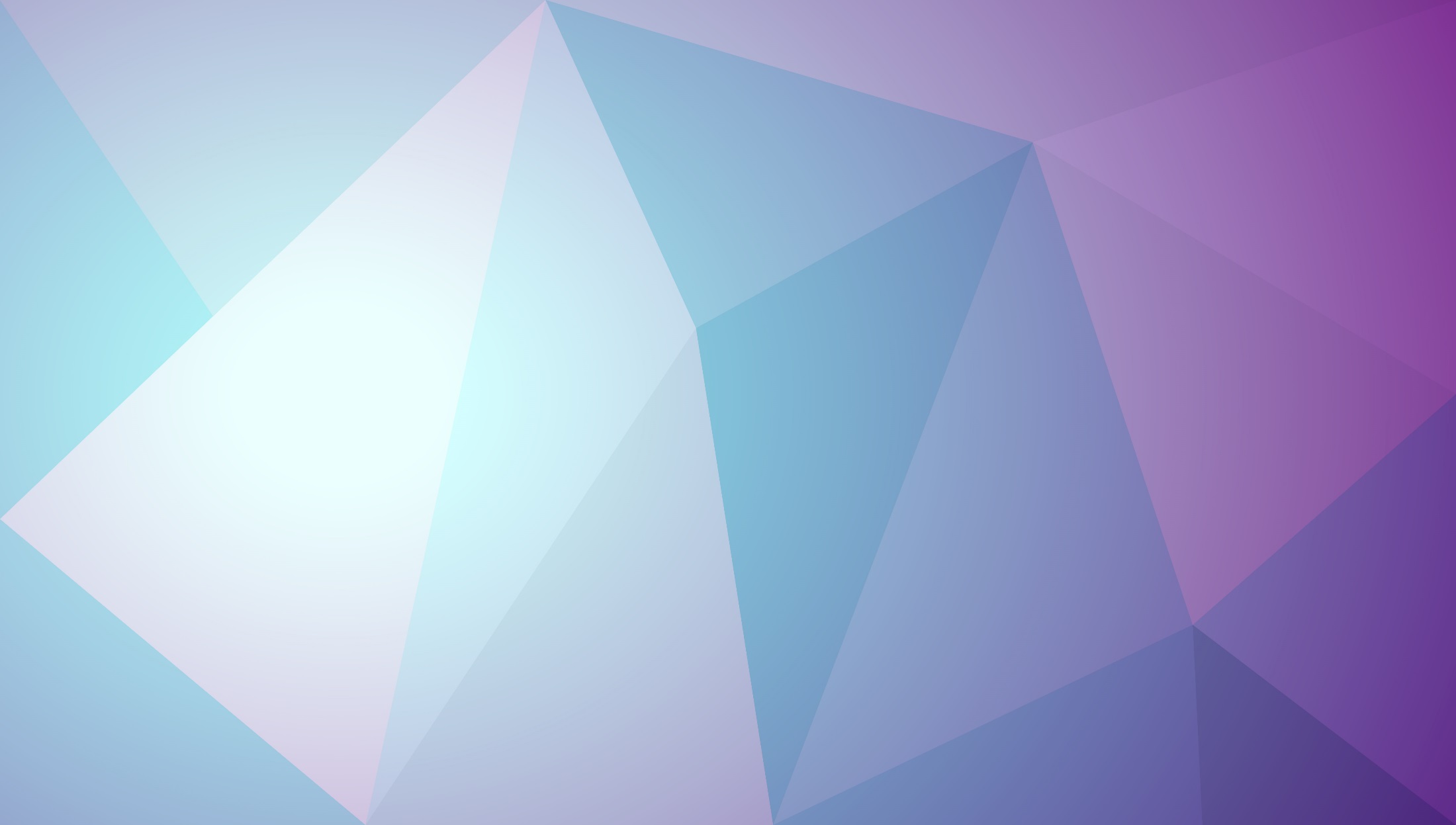 06
完善执行的法门
完善执行的法门
标题文本预设
标题文本预设
您的内容打在这里，或者通过复制您的文本后，在此框中选择粘贴
您的内容打在这里，或者通过复制您的文本后，在此框中选择粘贴
标题文本预设
标题文本预设
您的内容打在这里，或者通过复制您的文本后，在此框中选择粘贴
您的内容打在这里，或者通过复制您的文本后，在此框中选择粘贴
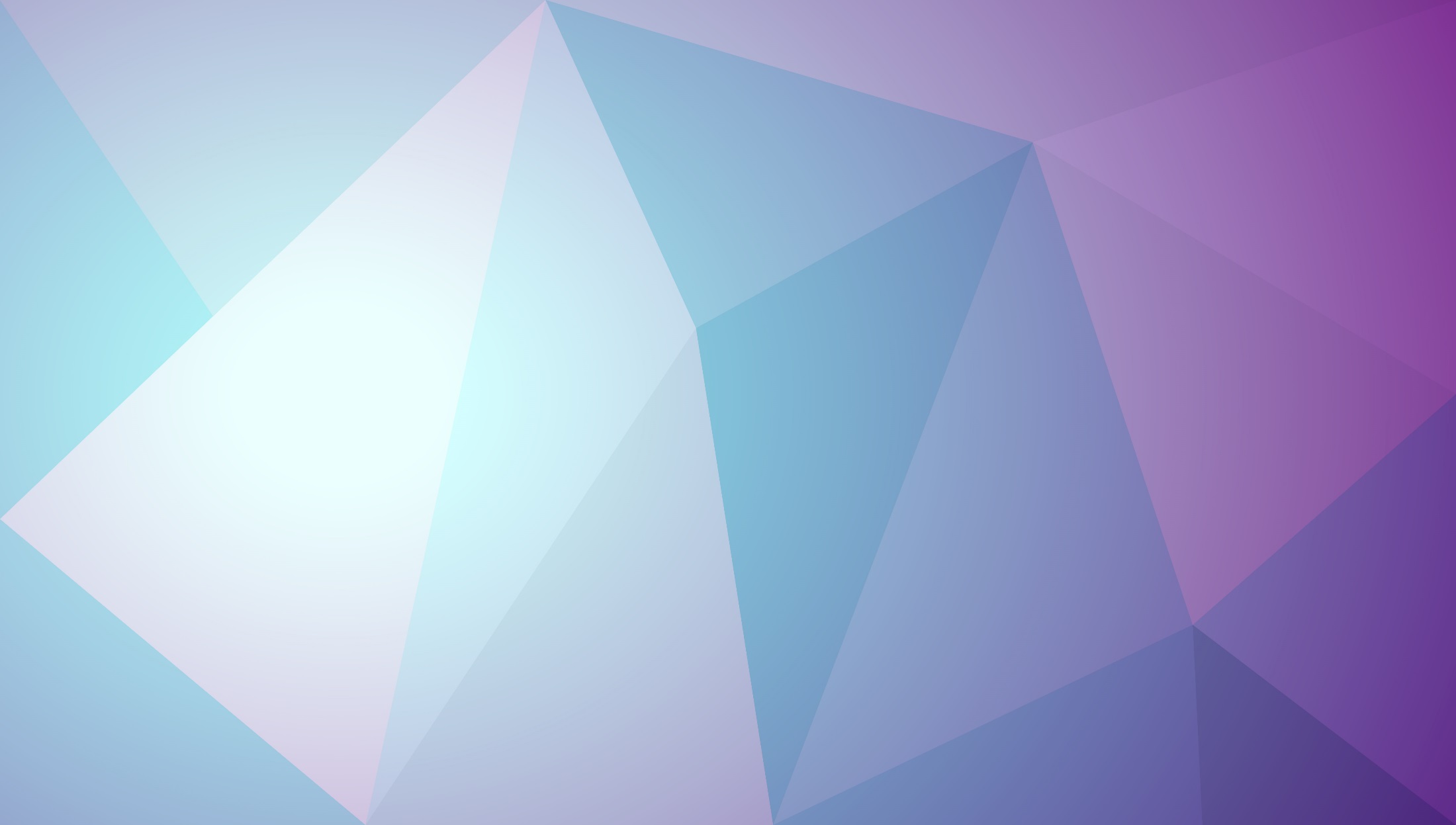 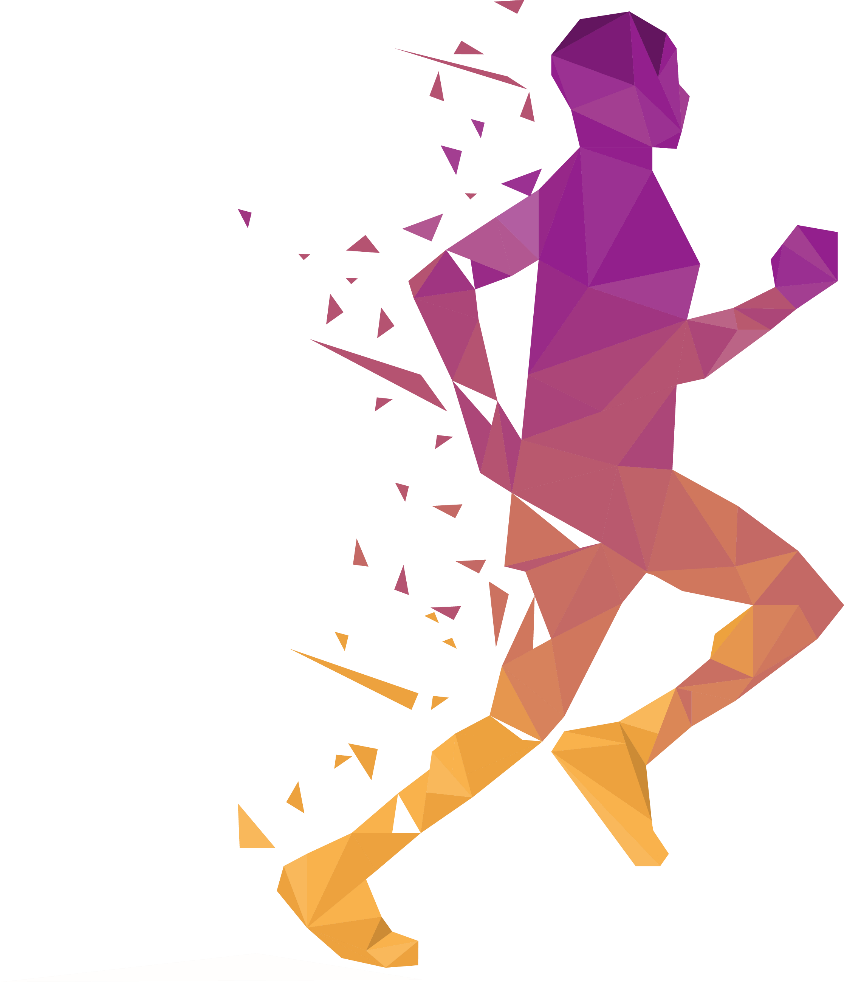 202X
企业员工管理培训之
谢谢欣赏
延时符
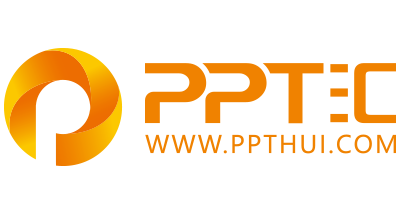 上万精品PPT模板全部免费下载
PPT汇    www.ppthui.com
PPT模板下载：www.ppthui.com/muban/            行业PPT模板：www.ppthui.com/hangye/
工作PPT模板：www.ppthui.com/gongzuo/         节日PPT模板：www.ppthui.com/jieri/
PPT背景图片： www.ppthui.com/beijing/            PPT课件模板：www.ppthui.com/kejian/
[Speaker Notes: 模板来自于 https://www.ppthui.com    【PPT汇】]
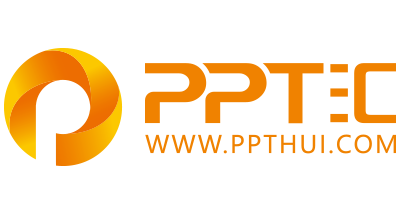 10000+套精品PPT模板全部免费下载
www.ppthui.com
PPT汇

PPT模板下载：www.ppthui.com/muban/            行业PPT模板：www.ppthui.com/hangye/
工作PPT模板：www.ppthui.com/gongzuo/         节日PPT模板：www.ppthui.com/jieri/
党政军事PPT：www.ppthui.com/dangzheng/     教育说课课件：www.ppthui.com/jiaoyu/
PPT模板：简洁模板丨商务模板丨自然风景丨时尚模板丨古典模板丨浪漫爱情丨卡通动漫丨艺术设计丨主题班会丨背景图片

行业PPT：党政军事丨科技模板丨工业机械丨医学医疗丨旅游旅行丨金融理财丨餐饮美食丨教育培训丨教学说课丨营销销售

工作PPT：工作汇报丨毕业答辩丨工作培训丨述职报告丨分析报告丨个人简历丨公司简介丨商业金融丨工作总结丨团队管理

More+
[Speaker Notes: 模板来自于 https://www.ppthui.com    【PPT汇】]